Окружное методическое объединение учителей истории и обществознания
ТЕМА:
Универсальные приемы работы с текстом на уроках истории и обществознания



Обух Людмила Владимировна
учитель истории и обществознания
ГБОУ СОШ с.Утевка

Нефтегорск  2023
Необходимые навыки читательской грамотности
1-6 классы- выделение главной мысли в тексте, способность найти
                       в нем ответ на вопрос, пересказ прочитанного;

7-8 классы-  разработка плана и воспроизведение по нему 
                       прочитанного текста, решение задач по 
                       предложенному образцу, способность запоминать

                       термины;
9-11 классы- конспектирование  и тезисное изложение изученного
                        материала, применение новой информации  в других
                        ситуациях
Примеры сплошных текстов:
Описание
Повествование
Объяснение(определение понятий, выводы и др.)
Аргументация (комментарий, обоснование)
Инструкции ( указания к выполнению работы; правила, законы)

Примеры несплошных текстов:
Графики
Диаграммы
Таблицы
Карты, схемы
Рисунки, фотографии
Формы
Информационные листы и объявления
Работа с текстом
1.Предтекстовая деятельность
верные- неверные утверждения
работа с ключевыми словами
         2.Текстовая деятельность
чтение с остановками
чтение с пометками
Составление таблицы
         3.Послетекстовая деятельность
логические цепочки
Кубик Блума (почему? объясни..,назови..,пред-
   ложи..,придумай..,поделись…)
Текстовая деятельность
Составление таблицы
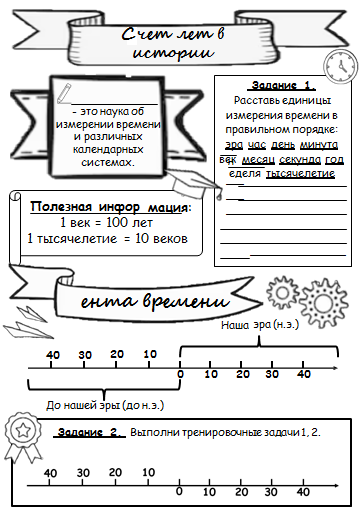 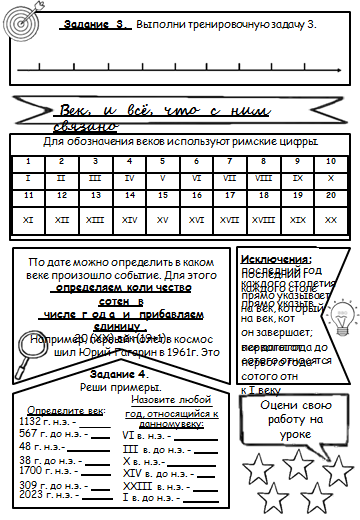